Figure 7. A histogram illustrating a total of 86 PP1α- and 39 PP1γ1- labeled terminals. Each terminal was divided into ...
Cereb Cortex, Volume 15, Issue 12, December 2005, Pages 1928–1937, https://doi.org/10.1093/cercor/bhi070
The content of this slide may be subject to copyright: please see the slide notes for details.
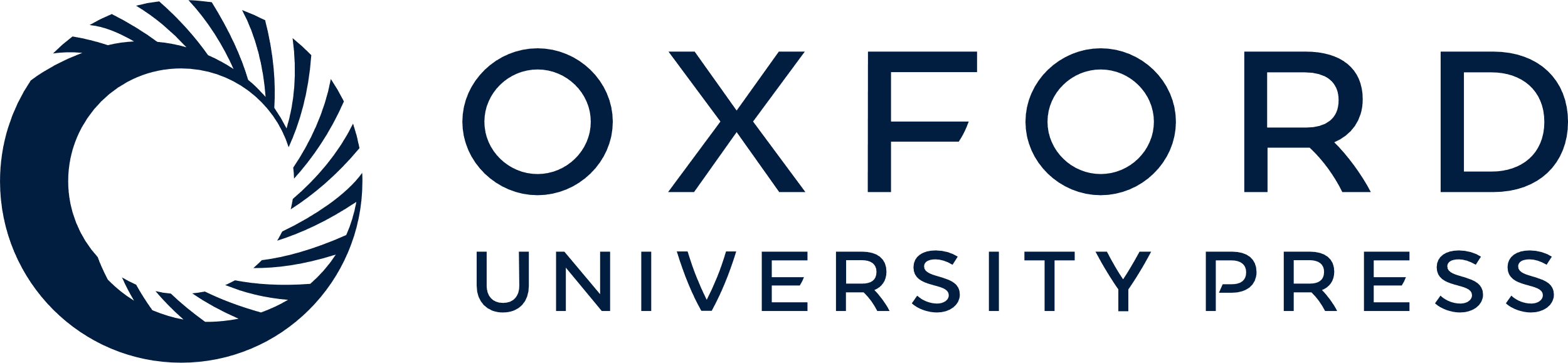 [Speaker Notes: Figure 7. A histogram illustrating a total of 86 PP1α- and 39 PP1γ1- labeled terminals. Each terminal was divided into a presynaptic bin consisting of the 25 nm wide region adjacent to the presynaptic membrane and the remainder of the terminal. The density of label was calculated in the total terminal and each bin. The density of PP1α and PP1γ1 in the total terminal (4.05 gold particles/μm2, 3.17 gold particles/μm2 for PP1α and PP1γ1 respectively) was not substantially different from the density in the rest of the terminal (3.59 gold particles/μm2, 3.00 gold particles/μm2). The density of PP1α in the presynaptic compartment (22.87 gold particles/μm2) is ∼6 times the density of PP1α in the remainder of the terminal. The density of PP1γ1 in the presynaptic compartment (9.38 gold particles/μm2) is ∼3 times the density of the remainder of the terminal.


Unless provided in the caption above, the following copyright applies to the content of this slide: © The Author 2005. Published by Oxford University Press. All rights reserved. For permissions, please e-mail: journals.permissions@oupjournals.org]